স্বাগতম
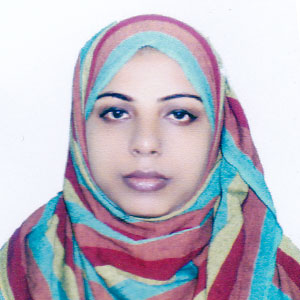 শিক্ষক পরিচিতি
নাছিমা আক্তার পাখি 
সহকারী শিক্ষক
জোড্ডা সরকারি প্রাথমিক বিদ্যালয়
নাঙ্গলকোট ,কুমিল্লা। 
মোবাইলঃ ০১৭২১১২৪৮৪৬ 
ইমেইলঃ nasimagpsat1988@gmail.com
পাঠ পরিচিতি
প্রাথমিক বিজ্ঞান
শ্রেণিঃচতুর্থ
পাঠঃ স্বাস্থবিধি
  পাঠের অংশঃহপানি বাহিত রোগ
সময়ঃ৫০ মিঃ
শ্রেণি
আজকের পাঠ শেষে শিক্ষার্থীরা...
৯.২.১  পানিবাহিত  রোগের ক্ষতিকর প্রভাব  বর্ণ্না করতে পারবে।
৯.২.২  পানিবাহিত  রোগ প্রতিরোধ   সম্পকে বলতে পারবে।
৯ ৯
৯.২.১ পানিবাহি৯.২.১ পানিবাহিত রোগের ক্ষতিকর প্রভাব বর্ণনা করতে পারবে।
ত রোগের ক্ষতিকর প্রভাব বর্ণনা করতে পারবে।
আমরা পানি দূষণের কারণ সম্পর্কে যা জেনেছি। আজ আবার  তাএকবার মনে করে নেই।
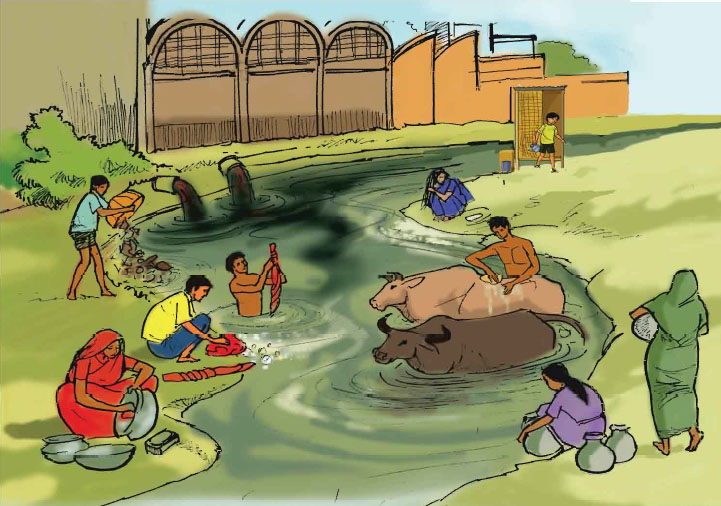 পূর্ব পাঠঃ পানি দূষণের কারণ।
পাঠ শিরোনাম
পানিবাহিত রোগ
রোগ
গত ক্লাসে তোমরা যে ছকটি তৈরি করেছ তার উপর ভিত্তি করে আজ আমরা পানিবাহিত রোগ সম্পর্কে জানব।
আমরা কীভাবে পানিবাহিত রোগে আক্রান্ত হই?
পানিবাহিত রোগ কীভাবে ছড়ায়?
মানুষ বা প্রাণীর মলমূত্র দ্বারা অনেক সময় পানি দূষিত হয়। মলমূত্রে রয়েছে জীবাণু। যেমন- ব্যাকটেরিয়া। দৈনন্দিন বিভিন্ন কাজে, যেমন- পান করা, খাবার রান্না করা, গোসল করা, ধোয়া-মোছা বা দাঁত ব্রাশ করার সময় আমরা পানি ব্যবহার করি। এসব কাজে দূষিত পানি ব্যবহার করলে আমরা পানি বাহিত রোগে আক্রান্ত হই। এসব রোগ খুব সহজেই মানুষের মাঝে ছড়িয়ে পড়ে।
তোমাদের কেউ কি পানিবাহিত রোগের লক্ষণ বলতে পার?
অধিকাংশ পানি বাহিত রোগের লক্ষণ হলো-
বমি
পাতলা পায়খানা
পেট ব্যাথা
জ্বর
দূষিত পানি ব্যবহারে আমাদের কী কী রোগ হতে পারে?
জোড়ায় আলোচনা কর।
প্রয়োজোনে বইয়ের সাহায্য নাও এবং এক জন একটা করে রোগের নাম বোর্ডে এসে লেখ।
দূষিত পানি বিভিন্ন ধরণের রোগ সৃষ্টি করতে পারেঃ
জন্ডিস
কলেরা
আমাশয়
টাইফয়েড
ডায়রিয়া
তোমার প্রাথমিক বিজ্ঞান বইয়ের ৩৮ নং পৃষ্ঠা খোল
ছবিতে কী দেখতে পাচ্ছো?
খাবার স্যালাইন তৈরি
ডায়রিয়া হলে অবশ্যই খাবার স্যালাইন খেতে হবে।
তোমাদের মধ্যে কে কে জান, বাড়িতে কীভাবে খাবার স্যালাইন তৈরি করতে হয়?
খাবার স্যালাইন তৈরির নিয়মঃ
এক মুঠো গুড়
আধা লিটার নিরাপদ পানি
এক চিমটি লবন
চিনি এবং গুড় পানিতে মিশিয়ে নিজেদের বাড়িতে সহজেই খাবার স্যালাইন তৈরি করা যায়।
জোড়ায় কাজ
পানিবাহিত রোগ প্রতিরোধে আমরা আর কী কী কাজ করতে পারি?
জ
জোড়ায় বসে দু’জনে আলোচনা কর পানিবাহিত রোগ প্রতিরোধে তুমি কী করবে। আলোচনা করে নিজেদের খাতায় লিখ।
পানিবাহিত রোগ প্রতিরোধে করণীয়ঃ
নিরাপদ পানি পান
নিরাপদ পানি দিয়ে খাবার তৈরি
নিরাপদ পানি দিয়ে খাবার তৈরি করতে হবে।
নিরাপদ পানি দিয়ে গোসল করতে হবে।
নিরাপদ পানি পান
নিরাপদ পানি পান
নিরাপদ পানি দিয়ে গোসল করতে হবে।
নিরাপদ পানি ব্যবহার করতে হবে।
খাওয়ার আগে এবং পরে পরিস্কার পানিতে হাত ধুইতে হবে।
টয়লেট ব্যবহারের পর ভা।লভাবে সাবান দিয়ে হাত ধুইতে হবে
স্বাস্থ্যসম্মত টয়লেট ব্যবহার
নিজেকে সব সময় পরিস্কার পরিচ্ছন্ন রাখতে হবে।
দলীয় কাজ
গোলাপ দল
শাপলা দল
হাত ধোয়ার নিয়ম লিখ
নিরাপদ পানির ব্যবহার লিখ
নিরাপদ পানির ব্যবহার ও হাত ধোয়ার নিয়ম গুলো আবার দেখে  নেই
নিরাপদ পানির ব্যবহারঃ
পান করা, খাবার তৈরি করা এবং গোসল করার জন্য পরিস্কার ও নিরাপদ পানি ব্যবহার করতে হবে।
ফুটিয়ে, ফিল্টার করে এবং পানি বিশুদ্ধকরণ টেবলেট ব্যবহার করে আমরা পানি নিরাপদ করতে পারি।
হাত ধোয়ার নিয়ম
৩
১
২
পানি দিয়ে হাত ভেজানো
২০-২৫ সেকেন্ড হাত ঘষা
৪
৬
৫
পানির কল বন্ধ করা
সবশেষে হাত ভালো করে  মোছা
পানি দিয়ে হাত ধোয়া
মূল্যায়ন
পানিবাহিত দুটি রোগের নাম বল।
পানিবাহিত রোগ প্রতিরোধের ২ টি উপায় লেখ।
সবাইকে অনেক অনেক ধন্যবাদ।